Webinar za voditelje ŽSV-a školskih knjižničara Agencija za odgoj i obrazovanje
Dragica Pršo, prof. i dipl. bibl.
stručna suradnica savjetnica 
OŠ Monte Zaro Pula
KLASA I URBROJ
pitati u tajništvu
za poziv na ŽSV i potvrde 
NAPOMENA:  mijenjaju se za svaki put samo zadnji brojevi urudžbenog broja dok klasa ostaje uvijek ista tijekom jedne godine. Mijenja se samo kad završi godina. 
KLASA: 131-01/20-01/02
URBROJ: 2168/01-55-52-06-20-1
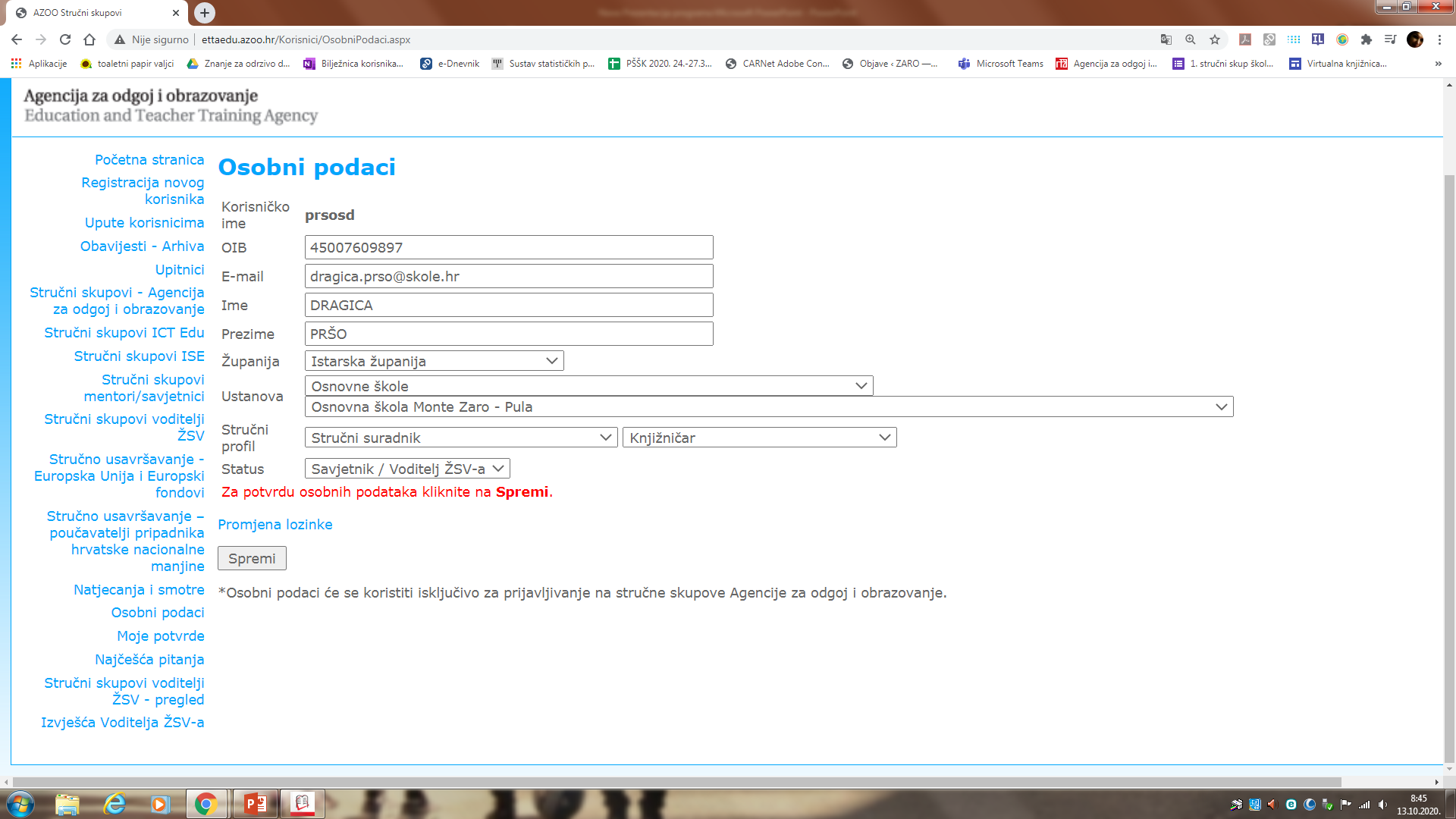 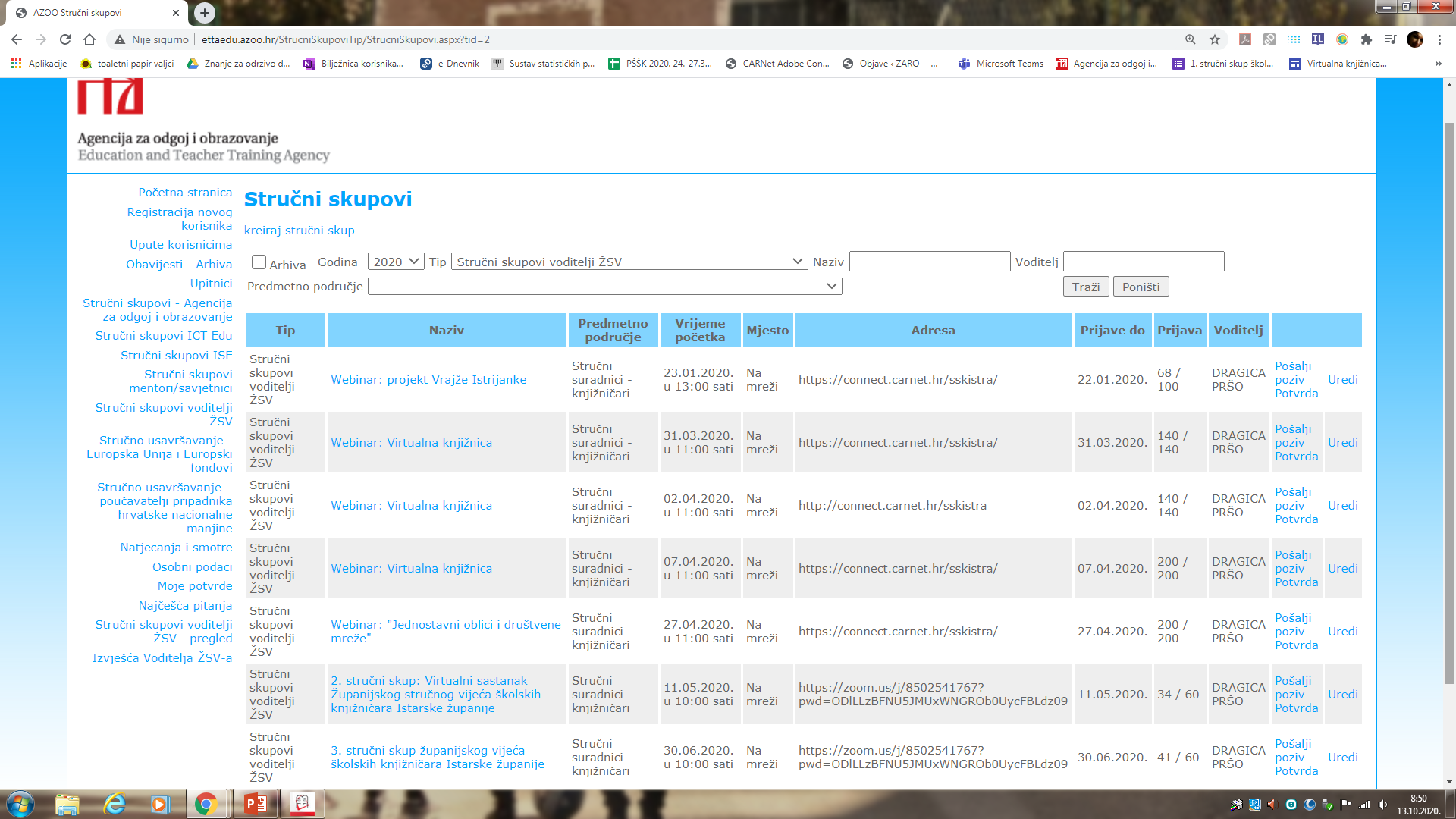 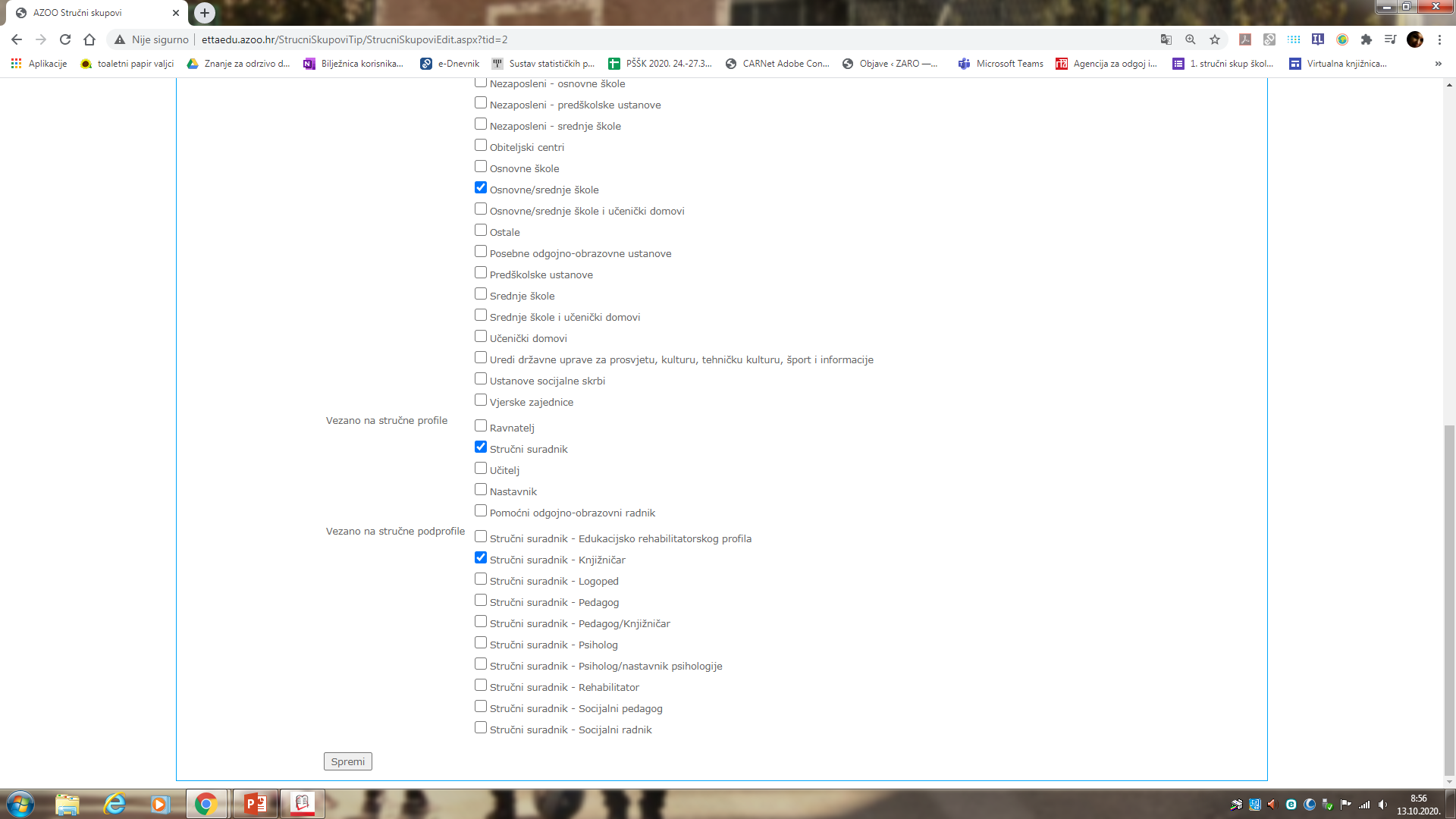 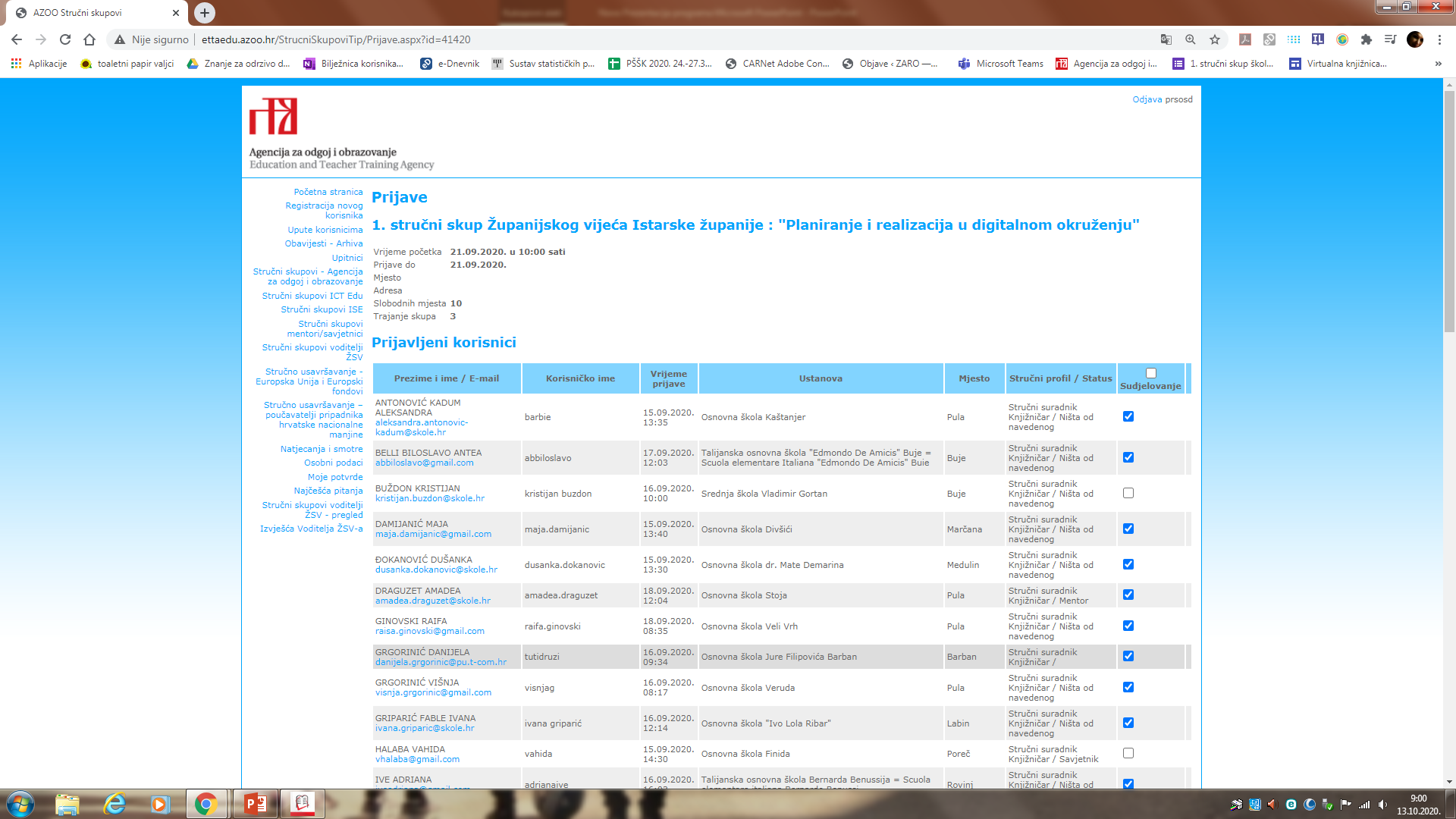 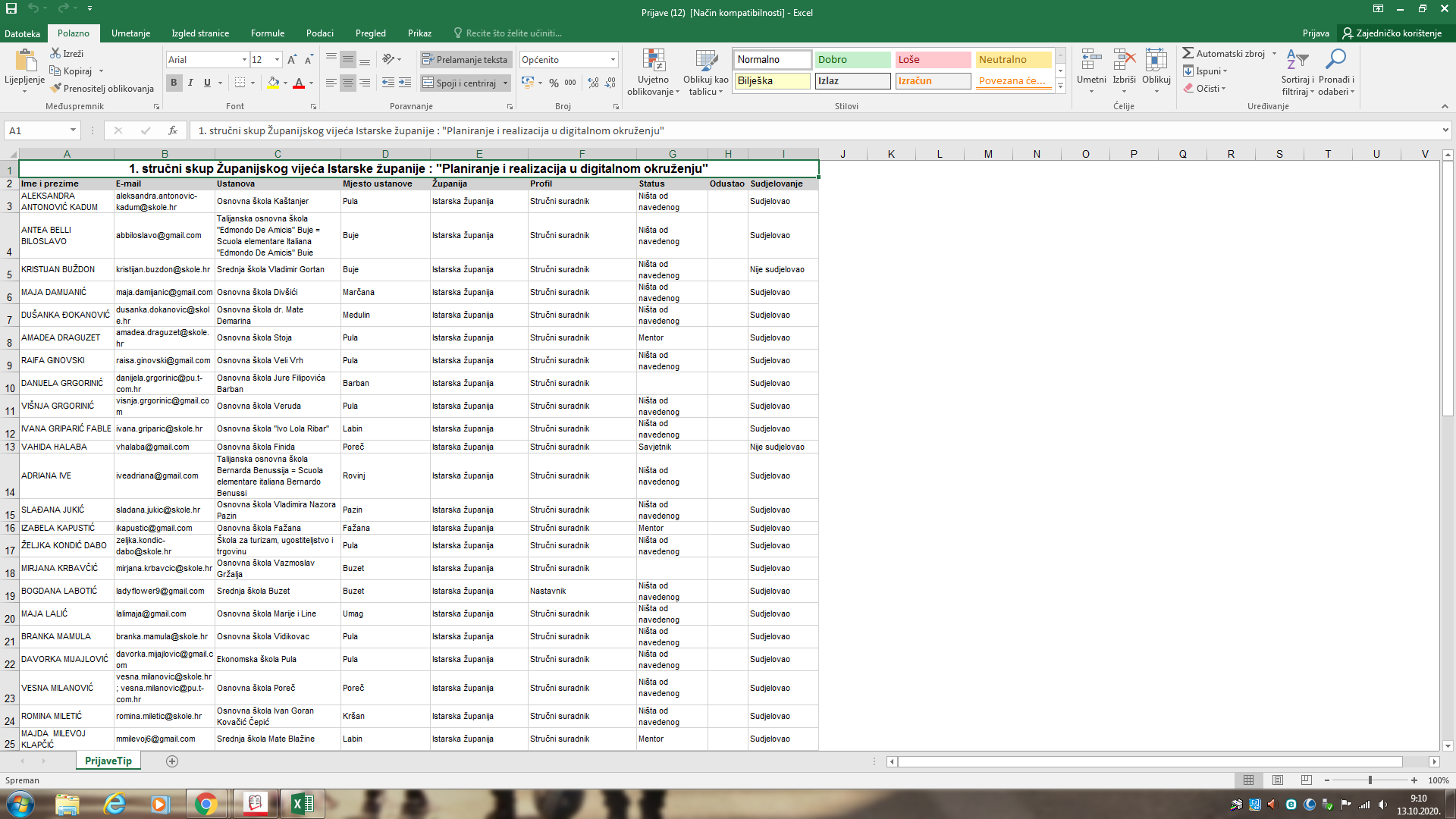 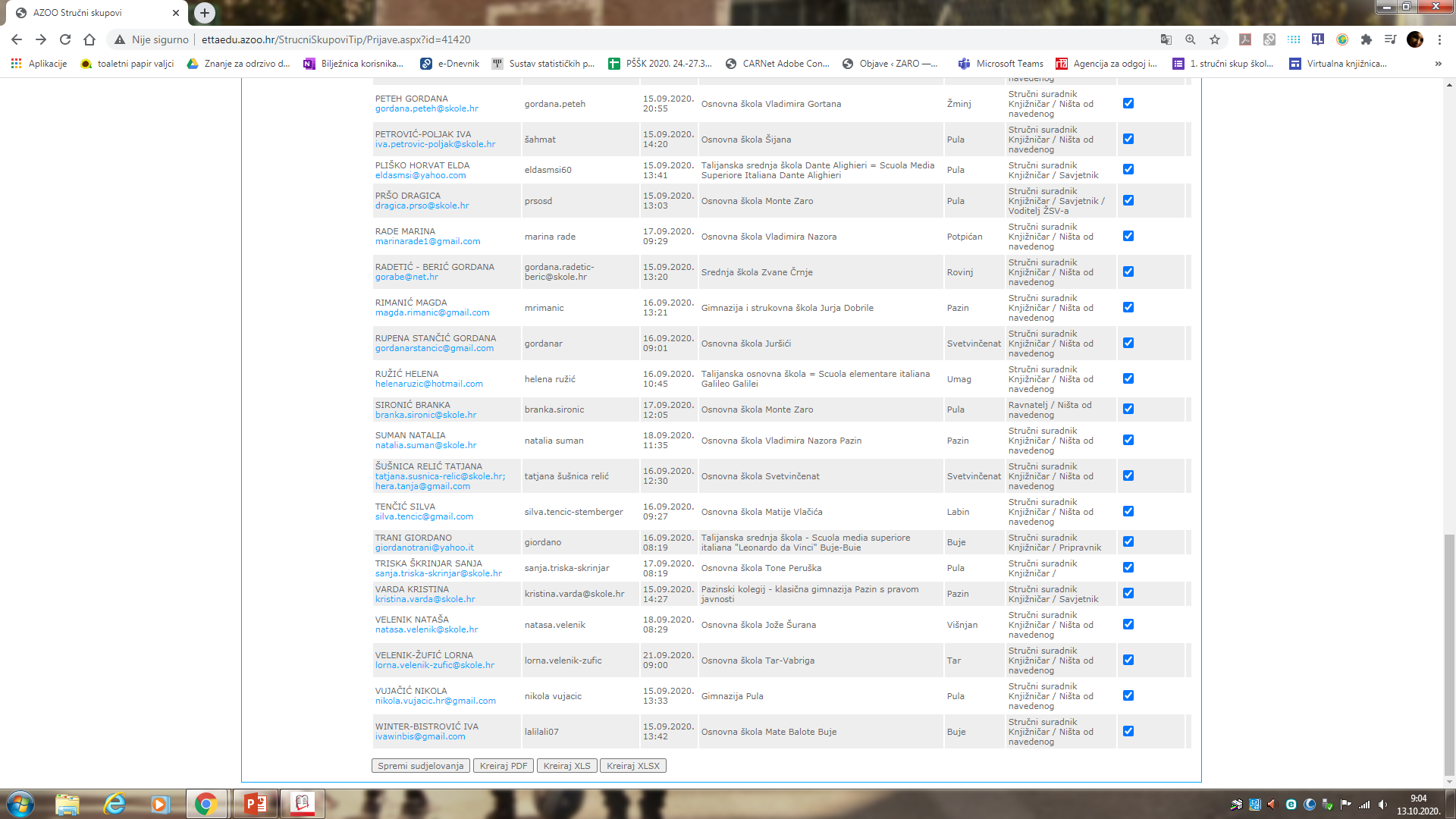 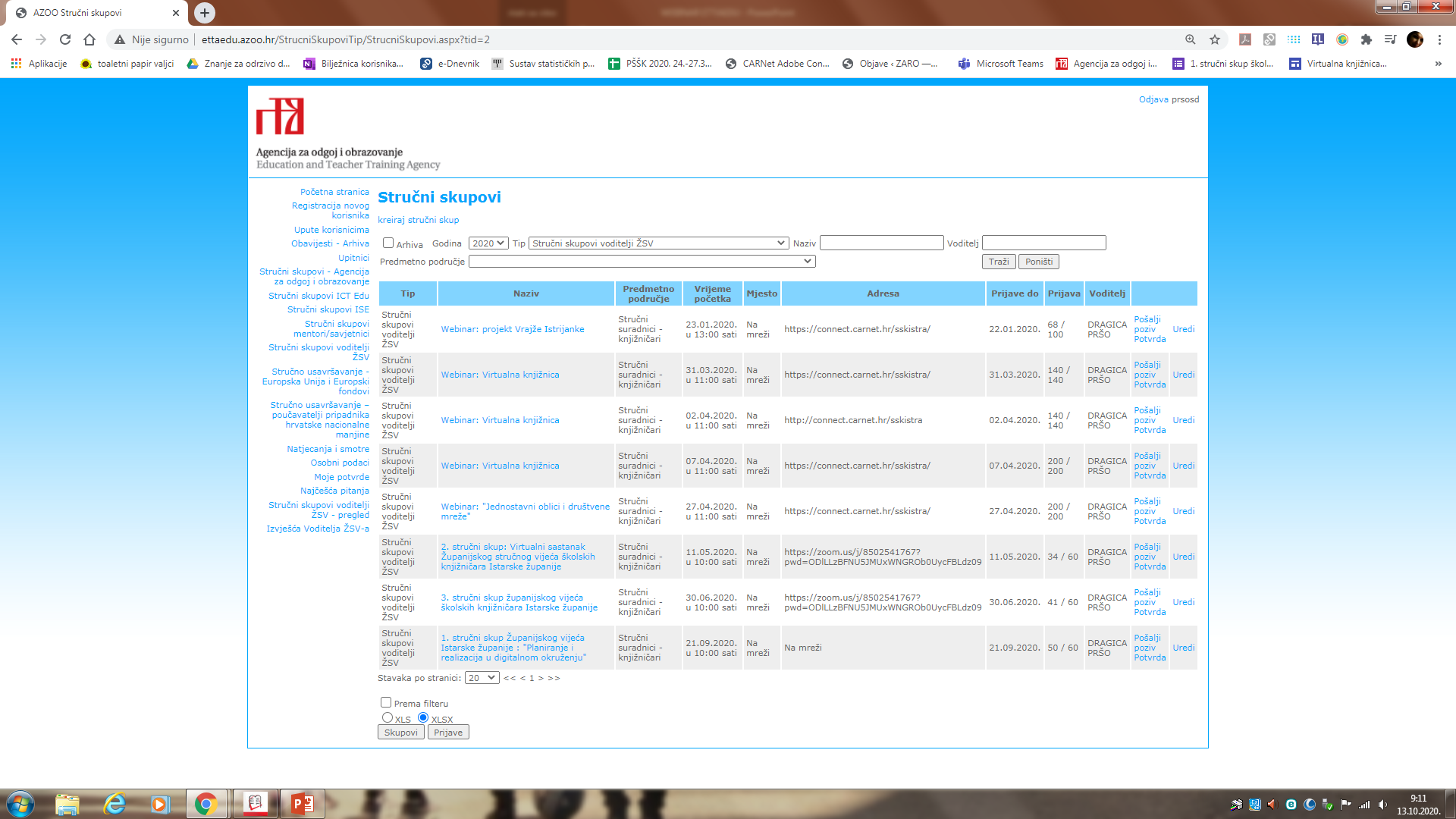 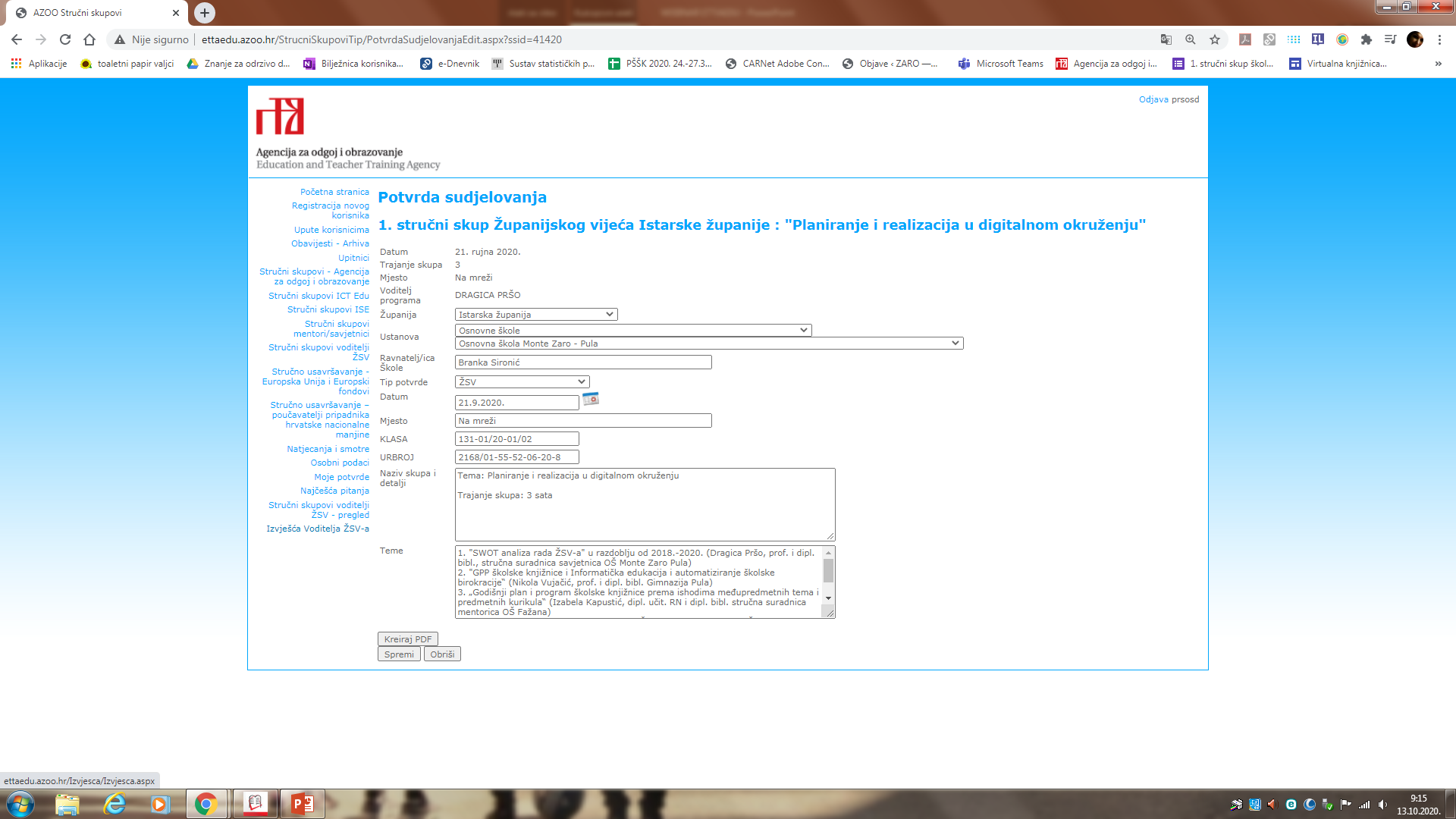 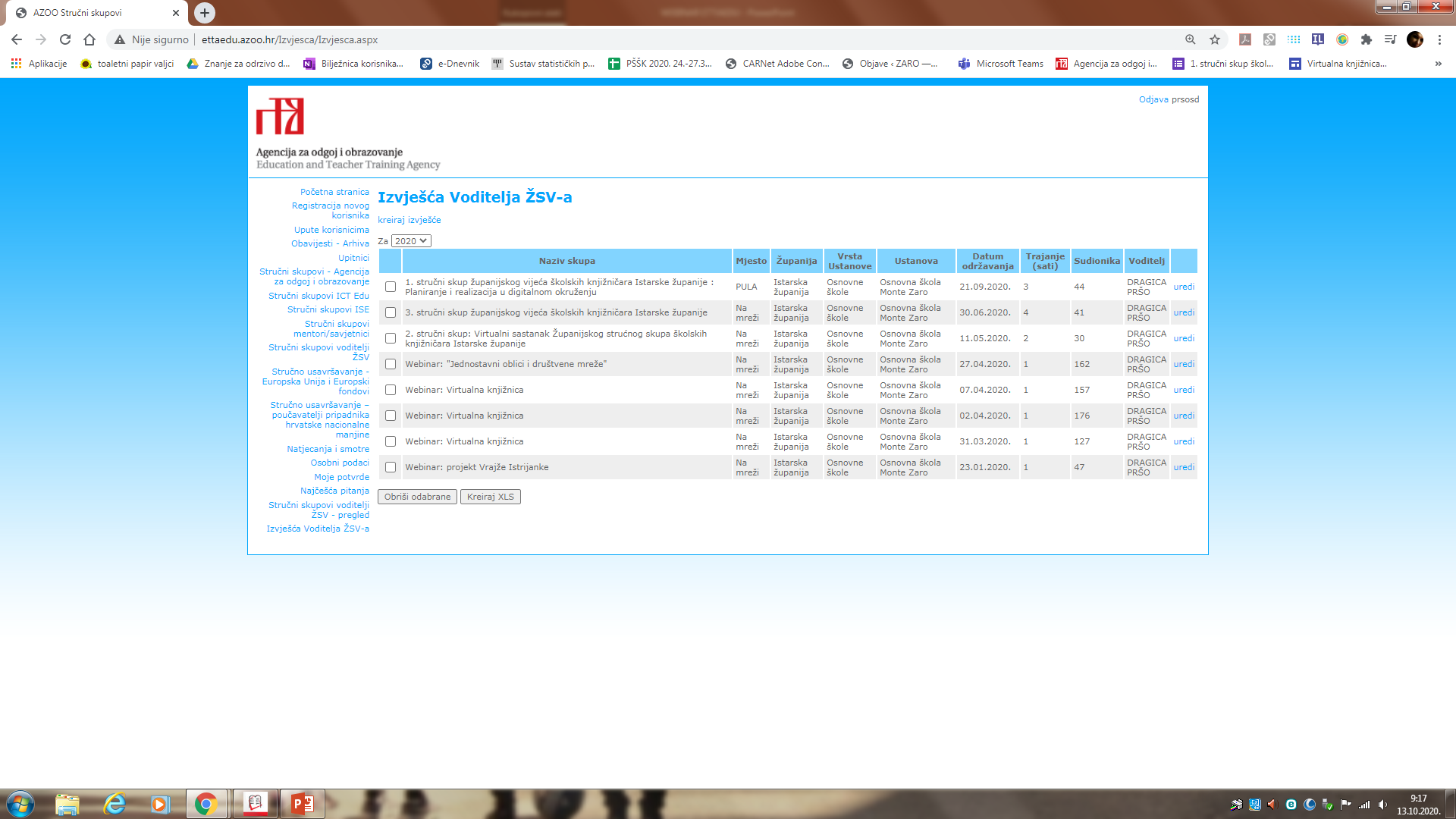 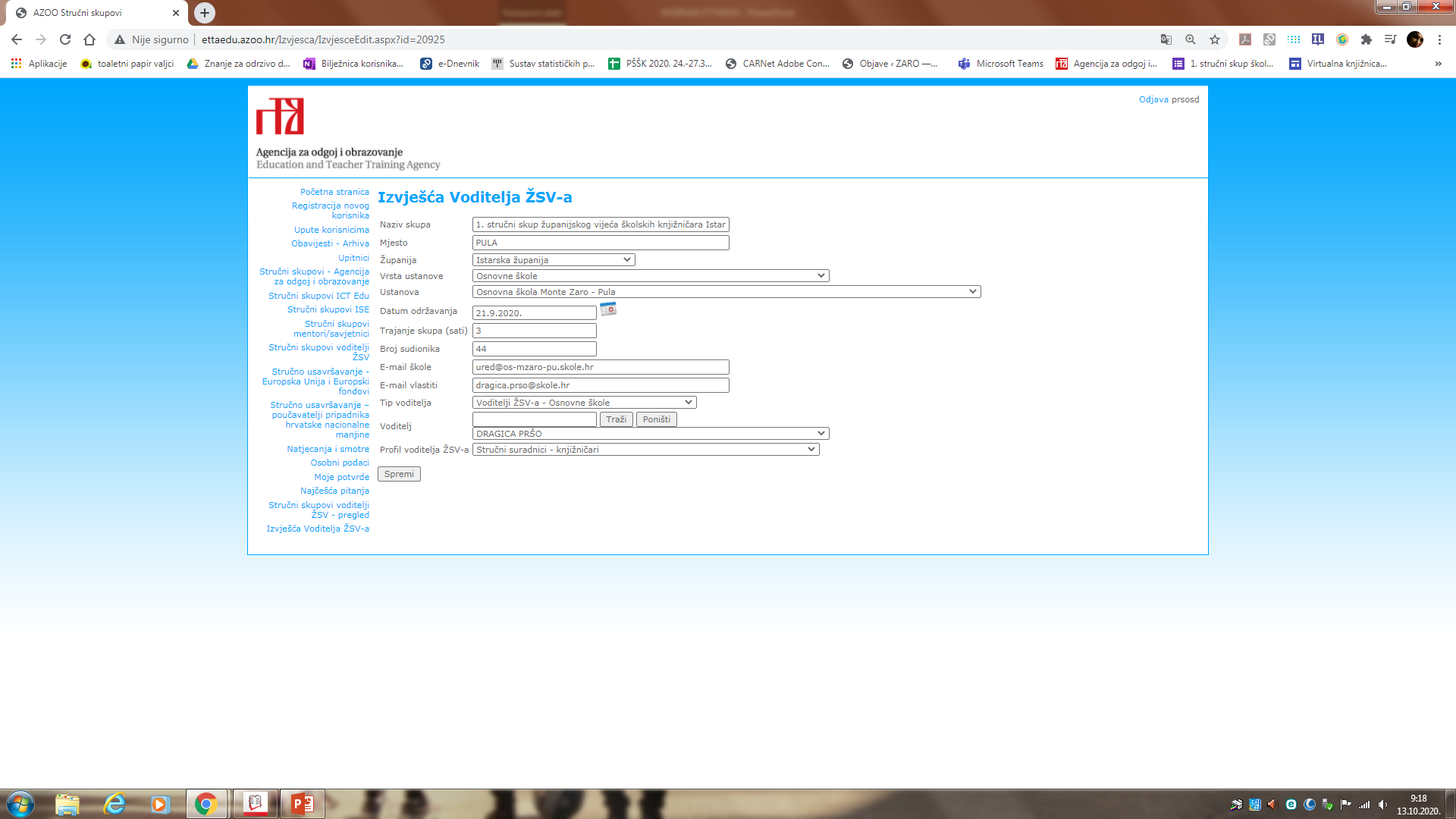